Режим  дняпервоклассника
Режим дня — это четкий распорядок жизни в течение суток, предусматривающий чередование бодрствования и сна, а также рациональную организацию различных видов деятельности.
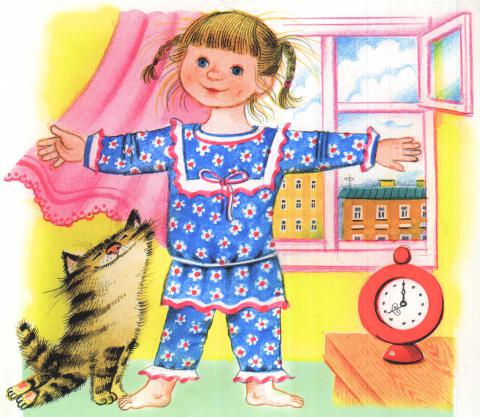 Основные составляющие режима дня
Труд – физиологическая потребность человека, основное условие его существования в социуме, целесообразная, сознательная деятельность индивида, направленная на удовлетворение потребностей его самого и общества;

 Отдых – необходимая составляющая режима дня, способ проведения времени, целью которого является восстановление физических сил и стабилизация психоэмоционального состояния для достижения нормального уровня работоспособности; 

Приемы пищи – достаточный интервал времени в период трудовой занятости, отдыха для полноценного приема пищи; 

Личная гигиена – период времени для проведения процедур для сохранения и укрепления здоровья; 

Время на саморазвитие и совершенствование – период для прочих видов активности (чтение, посещение театра, общение с людьми).
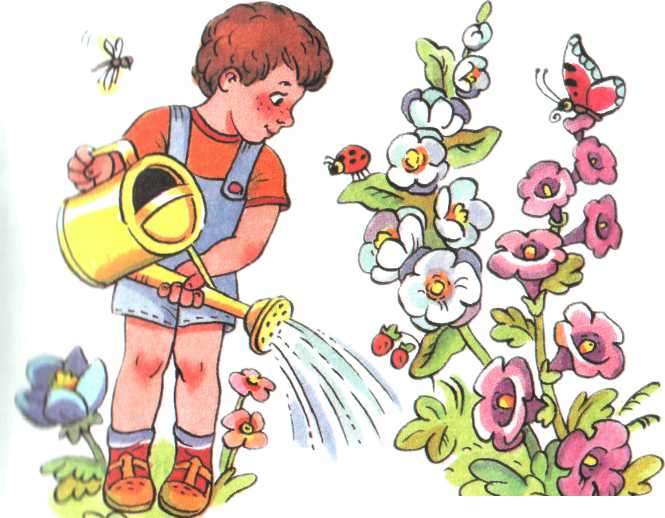 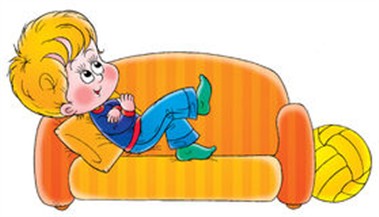 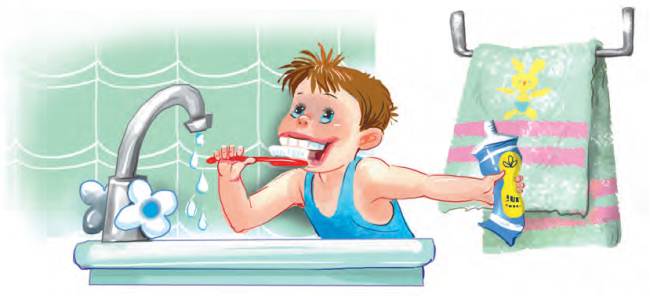 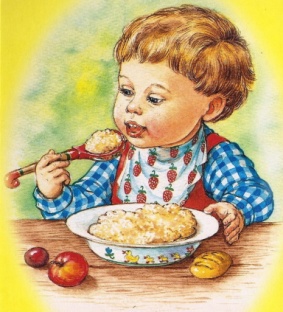 Распорядок дня в обязательном порядке предусматриваются:
· полноценное питание;
· физические нагрузки;
· обучение;
· соблюдение гигиенических норм;
· сон.
Полноценное питание
Физические нагрузки
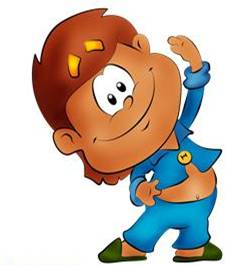 Обучение
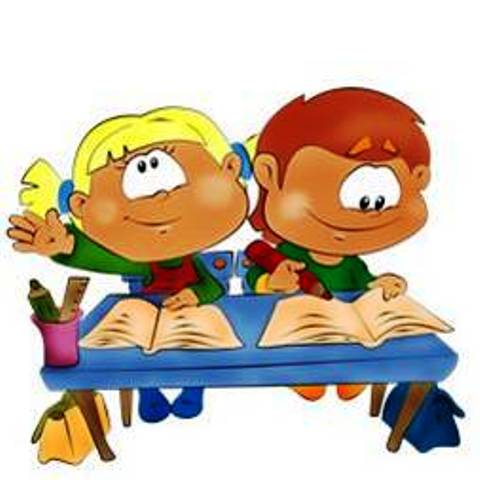 Соблюдение гигиены
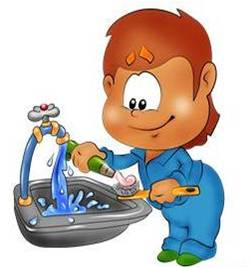 Сон
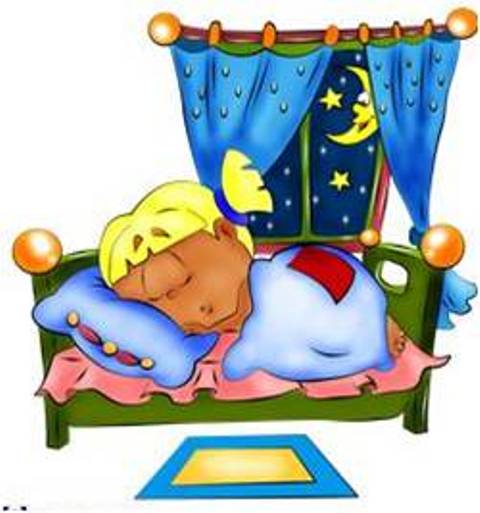 Режим дня
Подъем
Гигиенические процедуры
Завтрак 
Занятия в школе 
Обед 
Отдых 
Занятия дома
Ужин 
Сон
РЕКОМЕНДАЦИИ
приучи себя просыпаться и вставать каждый день в одно и то же время;
выполняй каждый день утреннюю зарядку;
следи за чистотой тела, волос, ногтей и полостью рта;
старайся есть в одно и то же время.